Using Key Performance Indicators to Achieve Supply Management Optimization
Case Study from Loma Linda
Speakers
Russell Royer MBA, RCES, SA
Director, Heart and Vascular
LLUMC | International Heart Institute
RGRoyer@llu.edu
Office: 909-558-4000 ext. 15765
Lana MakhanikCOOVUEMED, Inc.
lmakhanik@vuemed.com
www.linkedin.com/in/lana-makhanik-b501a2/
(888) 948-0999
Learning outcomes
Discuss the impact of UDI-compliant inventory management on financial, operational, and clinical processes/outcomes. 
  Develop KPIs for your organization to achieve inventory   	optimization and cost savings objectives 
  Recognize key functionalities of data capture solutions that meet the 	organization’s data/technology needs.
KPIs for Inventory Optimization – LLUH Case Study
About loma linda university med ctr
507-bed Academic Medical Center, part of Loma Linda University Health - a Seventh Day Adventist 6-hospital system
>1.5 million annual outpatients; the only Level I trauma center for a region that covers more than 25 percent of the state of California.
Named a Best Hospital for 2018-19 and "high performing" in seven areas by U.S. News & World Report
The Medical Center and East Campus were also awarded an “A” for Patient Safety from the Leapfrog Group’s Fall 2018 Safety Grade
Leading regional Heart & Vascular center through the International Heart Institute (IHI)
KPIs for Inventory Optimization – LLUH Case Study
What Challenges we need to solve
. . .With Excellent Outcomes
Treat Higher Patient Acuity . . .
. . . At Lower Costs
Opportunities to address w/inventory management
Supply Costs
Inventory Carrying Costs
Unnecessary variation in utilization
Procedure Complexity
Procedure Length
Ensure purchases align w/need
Ensure accurate data in patient records
Clinical Resources
Ensure no expired product placed in patient
Ensure accurate charge capture & billing
Clinical resources on non-clinical work
Ensure swift recall management
KPIs for Inventory Optimization – LLUH Case Study
Where we started
<50% of cases with accurate supplies data captured
>50% of items on-hand with no traceable purchase history
Fragmented & siloed management of items between clinical, supply chain, finance, and IT
Manual handling of all inventory-related tasks
No visibility of on-hand data
High rates of wasted and unused inventory
KPIs for Inventory Optimization – LLUH Case Study
Project goals
Gain full visibility and control over supply spend and utilization
Optimize inventory size and composition to meet clinical needs
Reduce unnecessary product variation 
Ensure comprehensive and accurate charge capture
KPIs for Inventory Optimization – LLUH Case Study
Solution setup
All data about products and their movements from delivery to point of care are recorded and fed into other hospital systems as well as the VUEMED Cloud for analyses and guidance
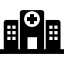 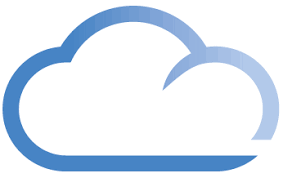 Point of Delivery
Point of Care
Procedure Room
Supply Room
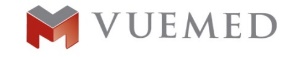 Delivery Area/Dock & Disposal
Cloud Analytics
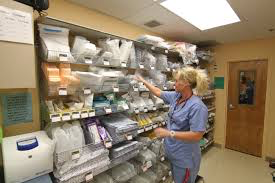 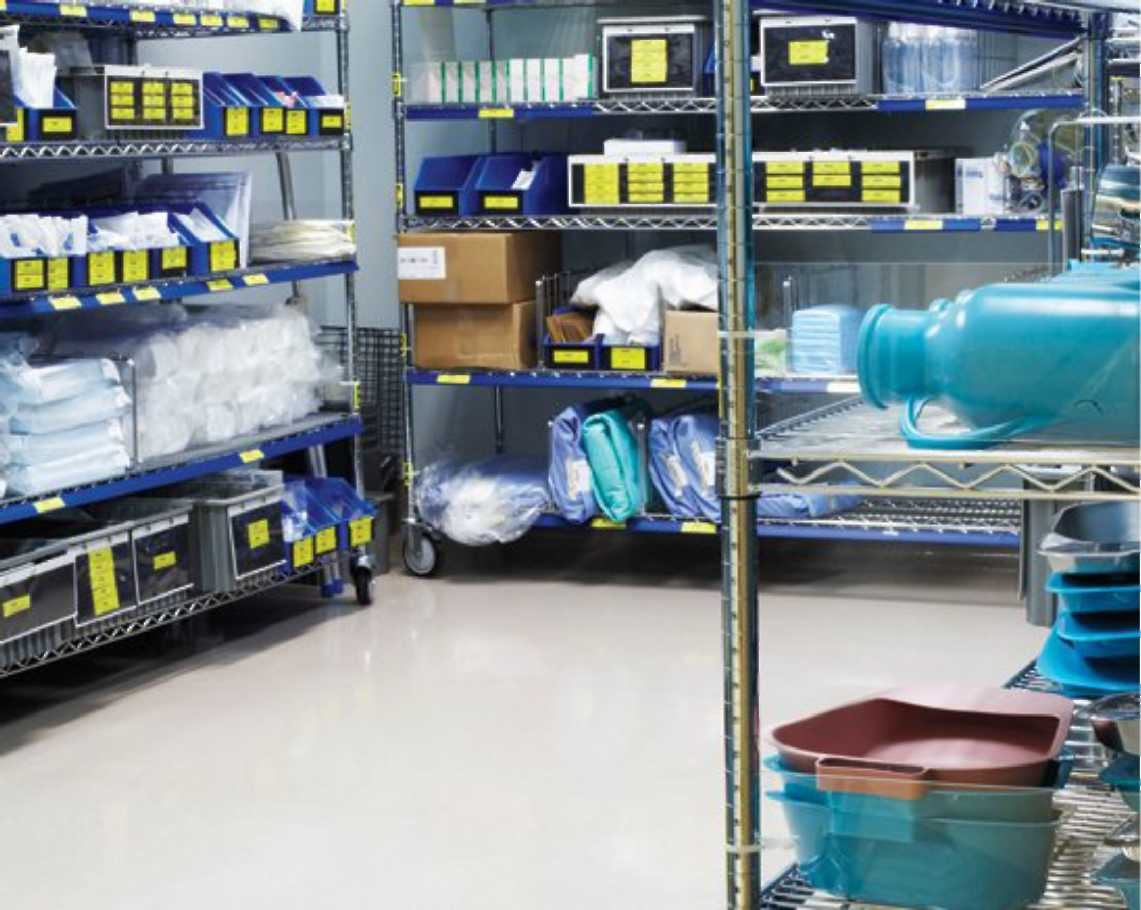 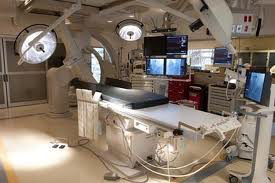 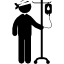 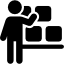 Flow of Medical Products and Devices
Data Capture & Feed
EMR
Purchasing
Billing
Hospital
MMIS
Clinical 
Documentation 
Systems
Contracting
Procure-
ment
Distribution
Product accurate ID
All pedigree info
Exact quantities
Inventory availability
Par levels
Requisitions
Value Analysis
Clinical
Analysis
KPIs for Inventory Optimization – LLUH Case Study
Rain rfid continuous process tracking
Tracks inventory in supply and procedure rooms, as well as movement throughout, and entry & exit from the department
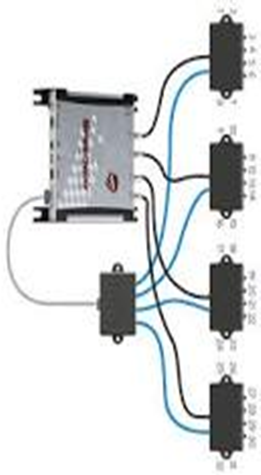 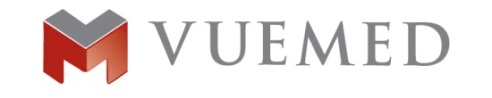 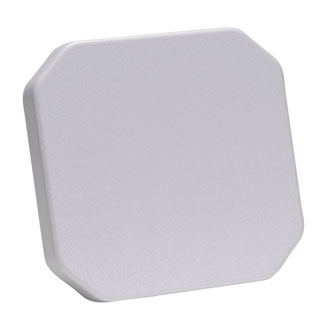 Cloud & SaaS
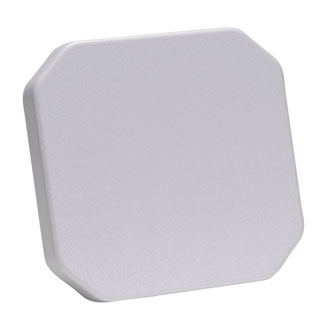 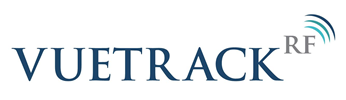 Department and Boundaries Tracking
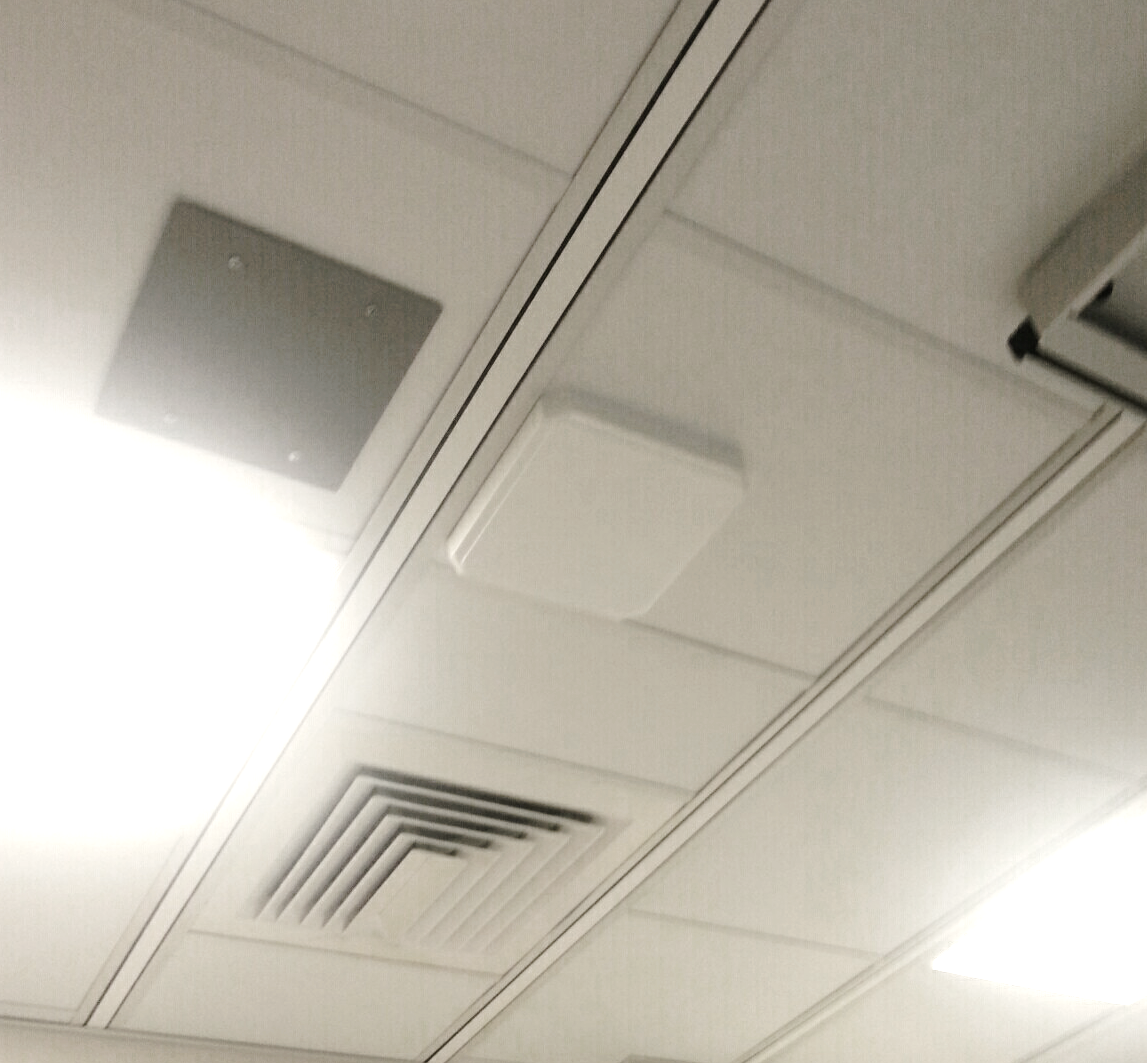 Any department or floor
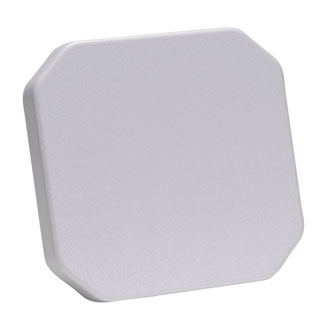 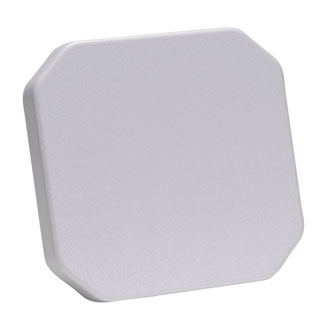 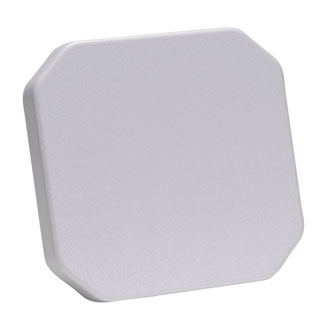 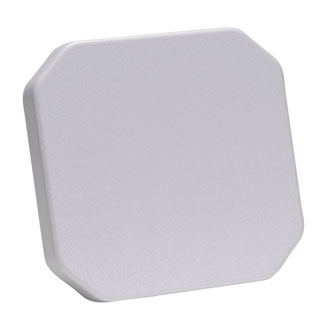 Procedure Room
Procedure Room
Procedure Room
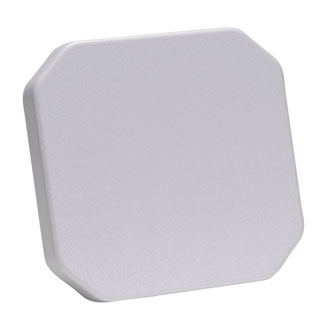 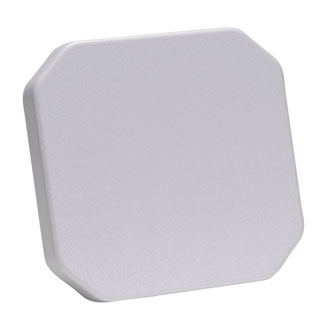 Supply Room
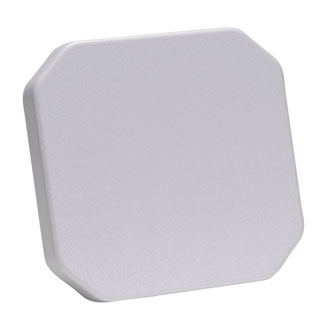 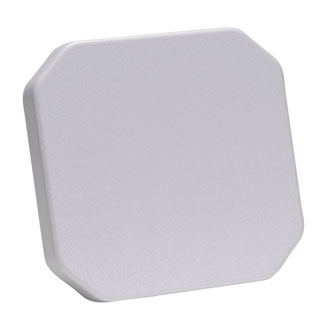 Main Entrance
Main Entrance
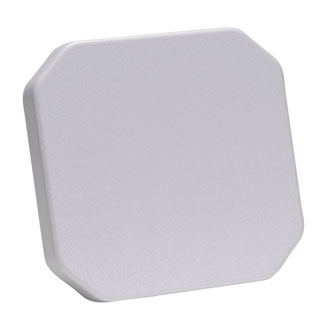 Hallway Movement Tracking
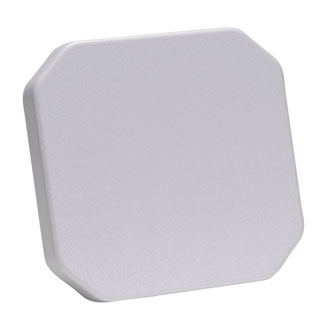 Exit door
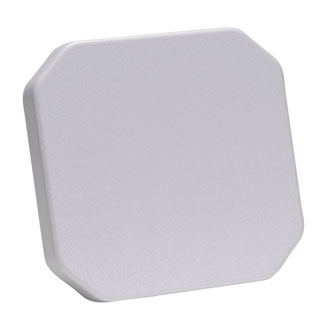 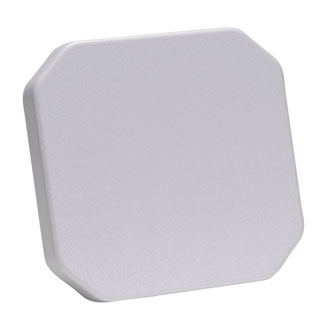 Procedure Room
Procedure Room
Reception
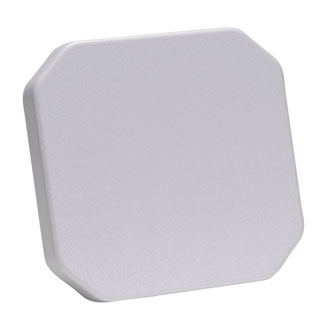 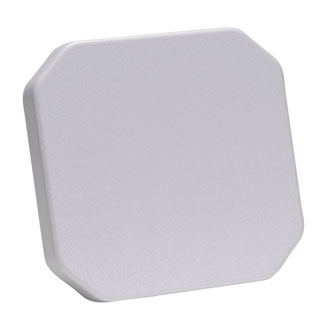 KPIs for Inventory Optimization – LLUH Case Study
Fixed Rain rfid infrastructure footprint
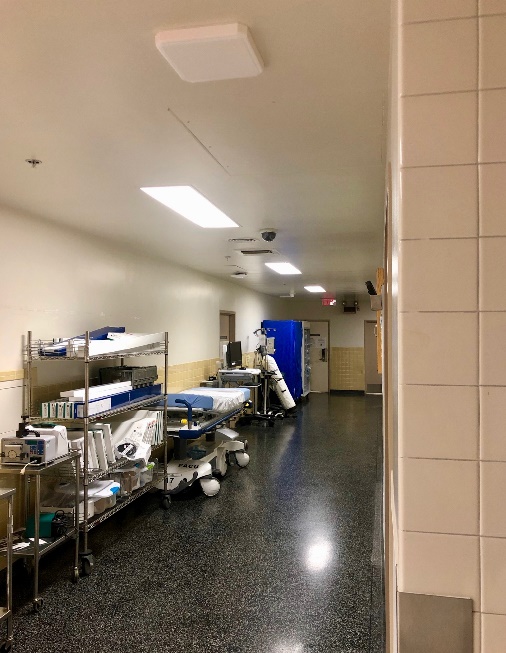 Supply Rooms
Hallways / Cabinets
Procedure Rooms
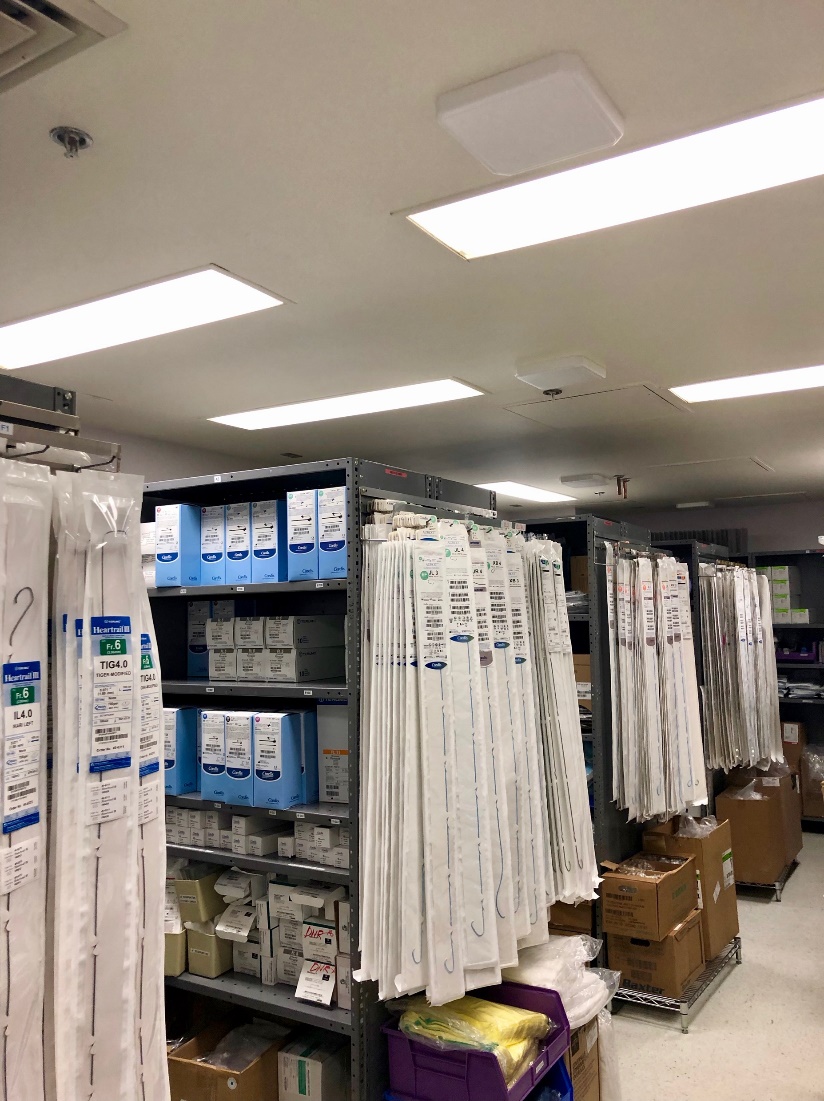 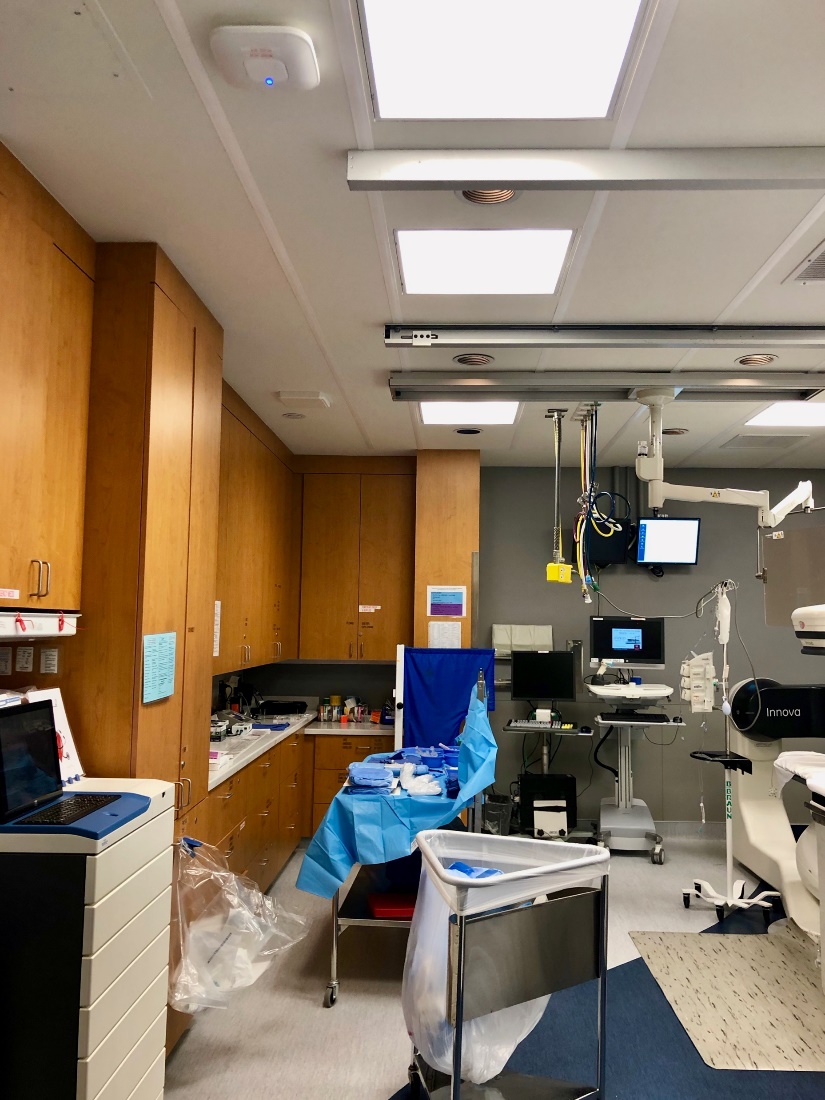 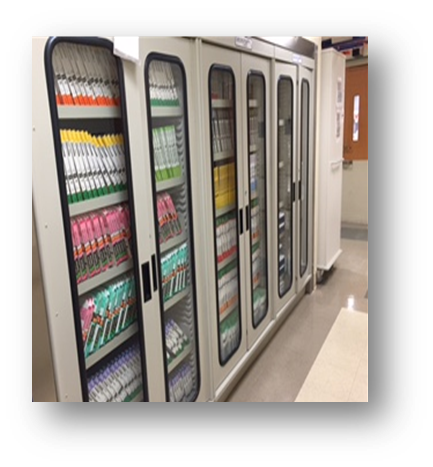 Inside
KPIs for Inventory Optimization – LLUH Case Study
Organizational and process realignment
Process realignment & defining roles & responsibilities
Set up clearly defined daily/weekly/monthly protocols for all inventory-related activities:
Auditing & Reordering
Receiving & restocking
Expiration management
Item data management

Set up close collaboration & coordination with multiple departments and constituents:
Supply Chain
IT
Finance
KPIs for Inventory Optimization – LLUH Case Study
Organizational changes and leadership oversight
Resources reallocation
Standardized inventory management activities across 2 interventional departments and 4 locations
Inventory management staff moved to supply chain and cross-trained between departments
Leadership oversight
Agreed on a set of monthly KPIs for performance monitoring
Established accountability for following through on desired objectives
KPIs for Inventory Optimization – LLUH Case Study
The results so far…
Full visibility for each item from requisition to billing
Automated procure-to-pay processes
Measurably streamlined operations
Aligned purchases with consumption needs
Reduced recall management to minutes
By the Numbers:
unchanged
Inventory value
unchanged
Case volume
< 1%
Expiring inventory
Excess inventory
>60%
Cost per case
97%
Billing Accuracy
> 90%
KPIs for Inventory Optimization – LLUH Case Study
Building the key performance indicators
Typical Sources of Savings:
Metrics
Frequency
Expiration control
Expiring as % of total on-hand inventory:  SKUs, Units, Value
Monthly
Inventory on-hand in relation to case volume:  SKUs, Units, Value
Monthly
Inventory size reduction
Unused or infrequently used in the last 12 months as % of total on-hand inventory:  SKUs, Units, Value
Quarterly
Purchased vs. consumed in relation to case volume:  SKUs, Units, Value
Monthly
Reduction in product purchases
On-hand value of items above suggested par levels (given consumption history)
Quarterly
Opened not used totals and average per case:  SKUs, Units, Value
Clinical utilization management
Monthly
Cost per each type of case per physician
KPIs for Inventory Optimization – LLUH Case Study
Building the key performance indicators
Expiration Management
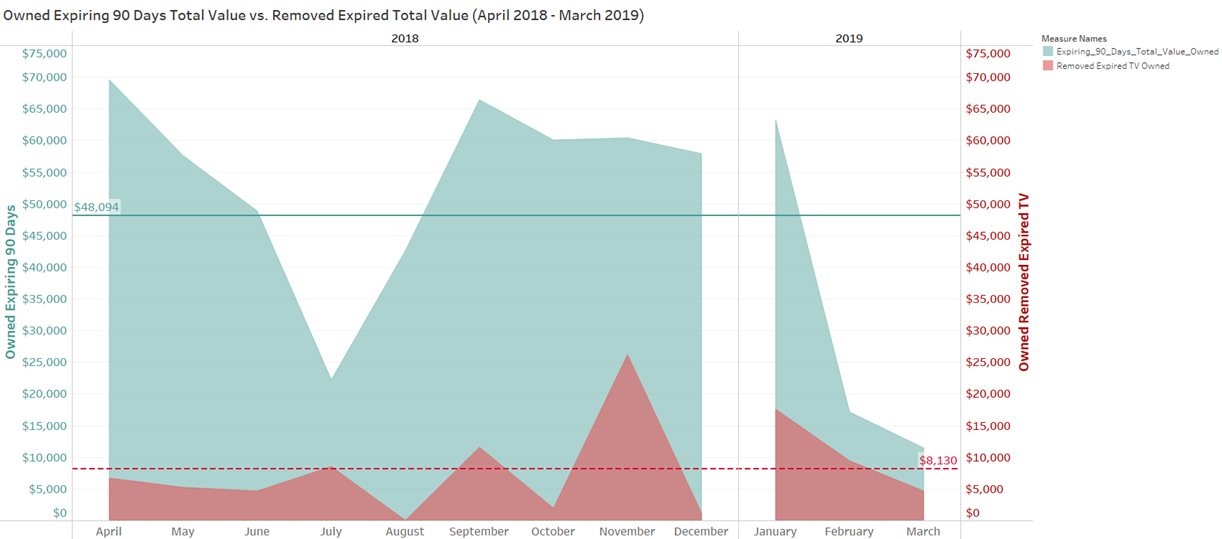 KPIs for Inventory Optimization – LLUH Case Study
Building the key performance indicators
Unused Inventory Reduction
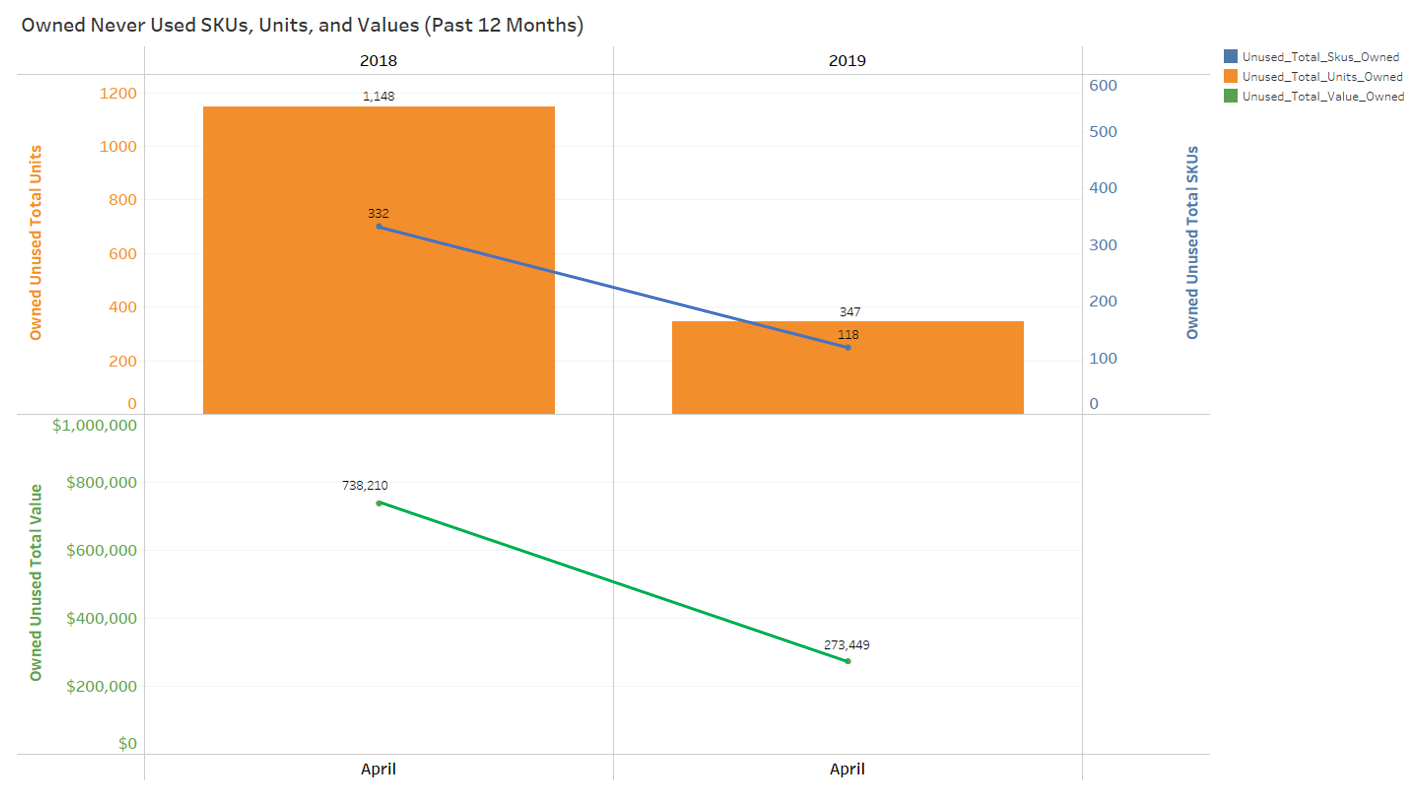 KPIs for Inventory Optimization – LLUH Case Study
Building the key performance indicators
Alignment of Purchased and Consumed Inventory
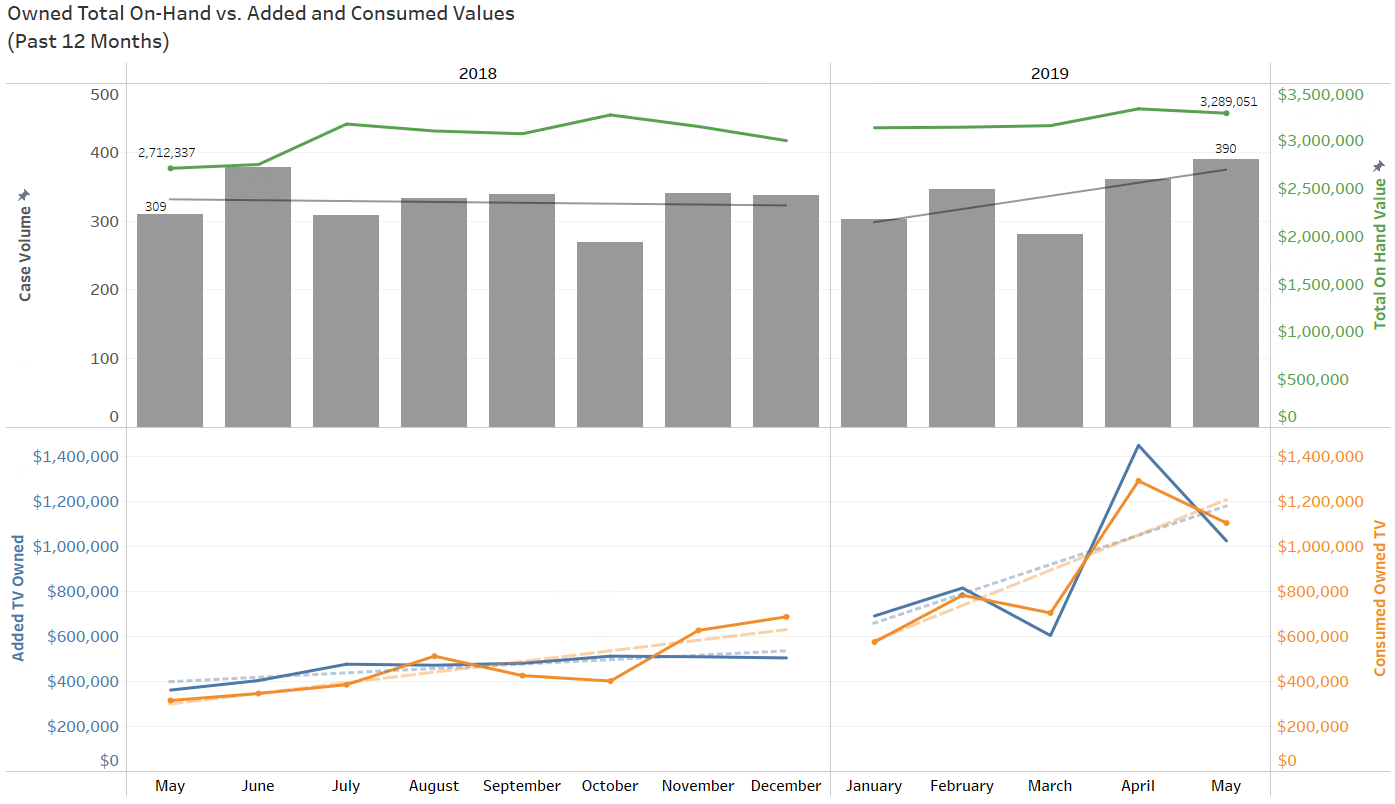 KPIs for Inventory Optimization – LLUH Case Study
Building the key performance indicators
Monitoring Unnecessary Waste at Consumption (Items Opened Not Used)
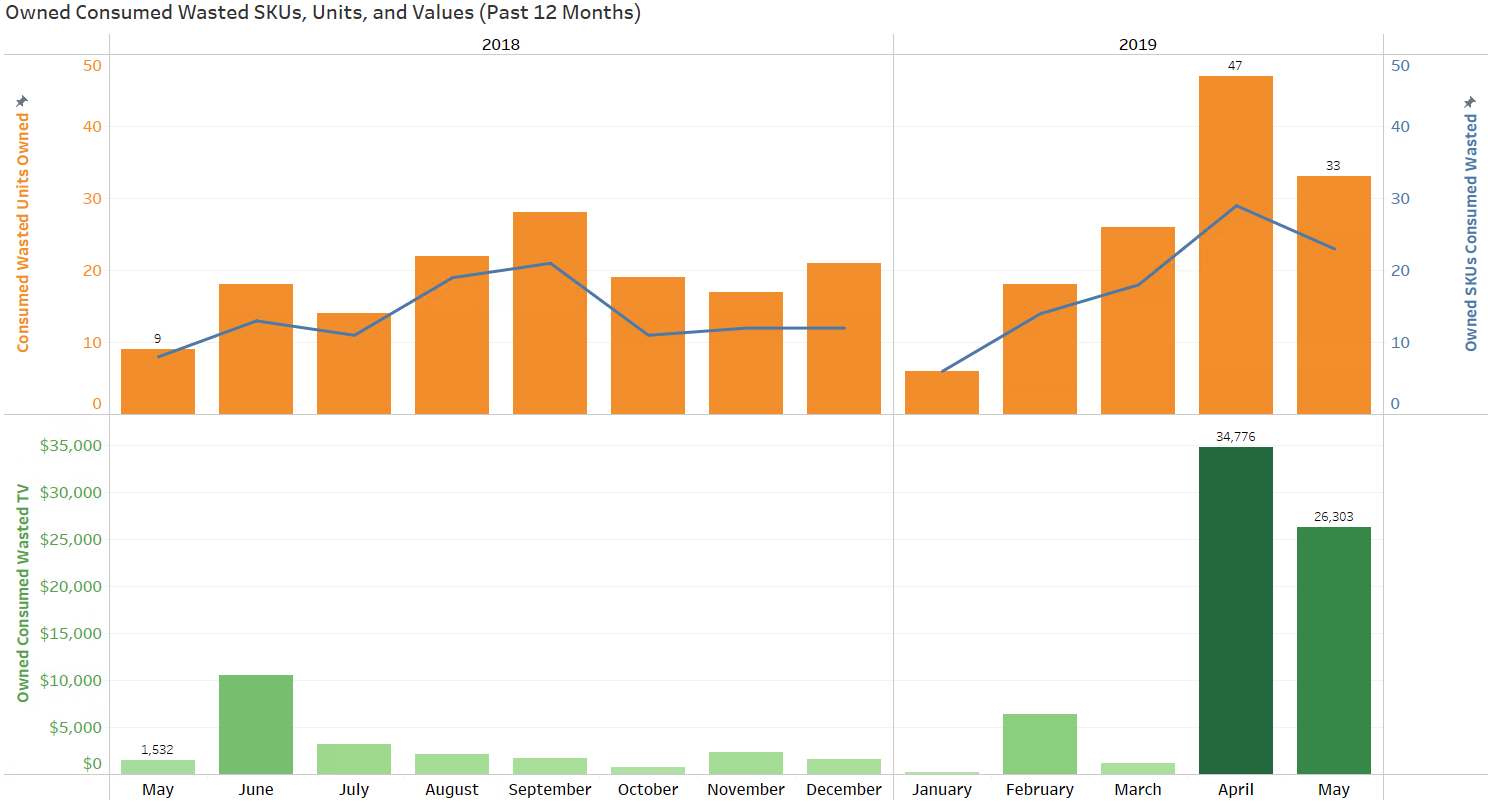 KPIs for Inventory Optimization – LLUH Case Study
Lessons learned
Engage all the key stakeholders early in the process to ensure alignment and resource availability
Stagger implementation ideally not to coincide with other major projects
Establish a baseline starting point to measure progress from there
Ensure administrative and physician leadership commitment and support

Build strong collaboration with and get support from Supply Chain
Establish clear roles & responsibilities and accountabilities
Set up clear oversight mechanisms and performance expectations with supporting data & KPIs
KPIs for Inventory Optimization – LLUH Case Study
What’s next on this journey
We solve healthcare supply chain issues by establishing a demand-driven supply chain model.  It starts with reliable data and its visibility between all industry partners.
We are focusing our efforts on understanding our own Cost/Value/Outcomes equation . . .
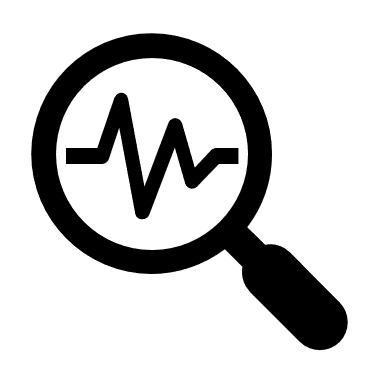 Examining cost per physician for same procedures
Eliminating variation & standardizing clinical practice/utilization
. . . And want to establish partnerships with suppliers who can support and contribute to our value equation
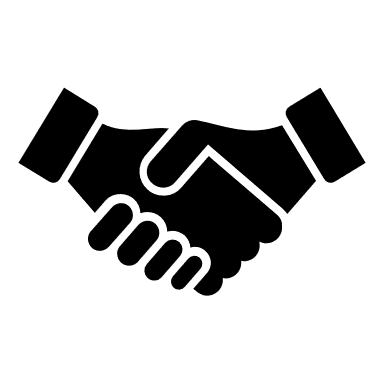 Suppliers need the data to help - we now have the data and ability to share it
KPIs for Inventory Optimization – LLUH Case Study
The Power of actionable data
Current dashboard:
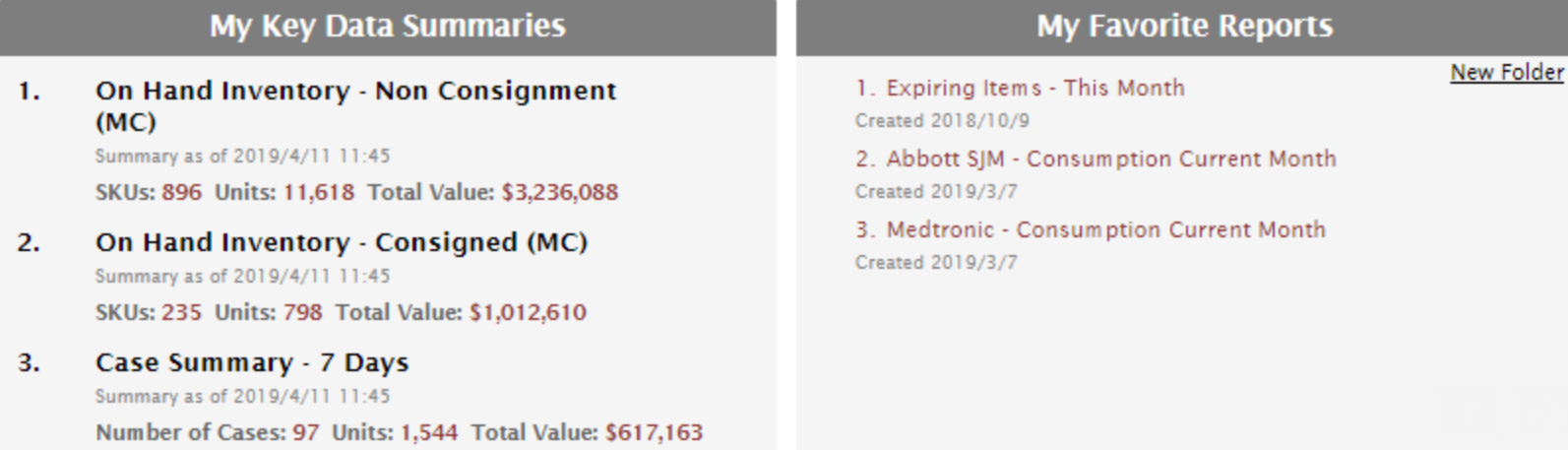 KPIs for Inventory Optimization – LLUH Case Study
The Power of actionable data
Future example scenarios:
Virtual Case Carts
Supply demand planning based on scheduled cases (90%+ of cases are scheduled)
Use standardized “bill of materials” for each type of procedure 
Expiration Management
Proactive view and management of expiring inventory
Typically inventory not used within 30 days of expiration, will expire unused
Predictive Analytics
Anticipate/sense the demand using accurate consumption data
Optimize inventory carrying costs
Proactively offer viable alternatives in case of recalls or backorders
Recall management (stock and patient notification)
Ability to instantly track the status of a recalled item and its location in the supply chain
Enable customers to quickly find & remove recalled items & notify patients if needed
KPIs for Inventory Optimization – LLUH Case Study
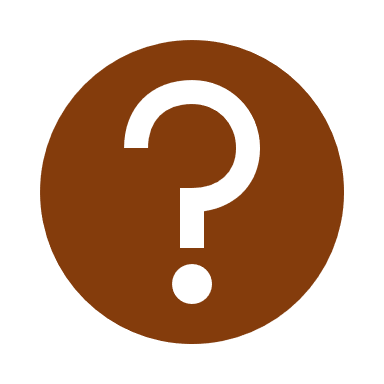 QUESTIONS